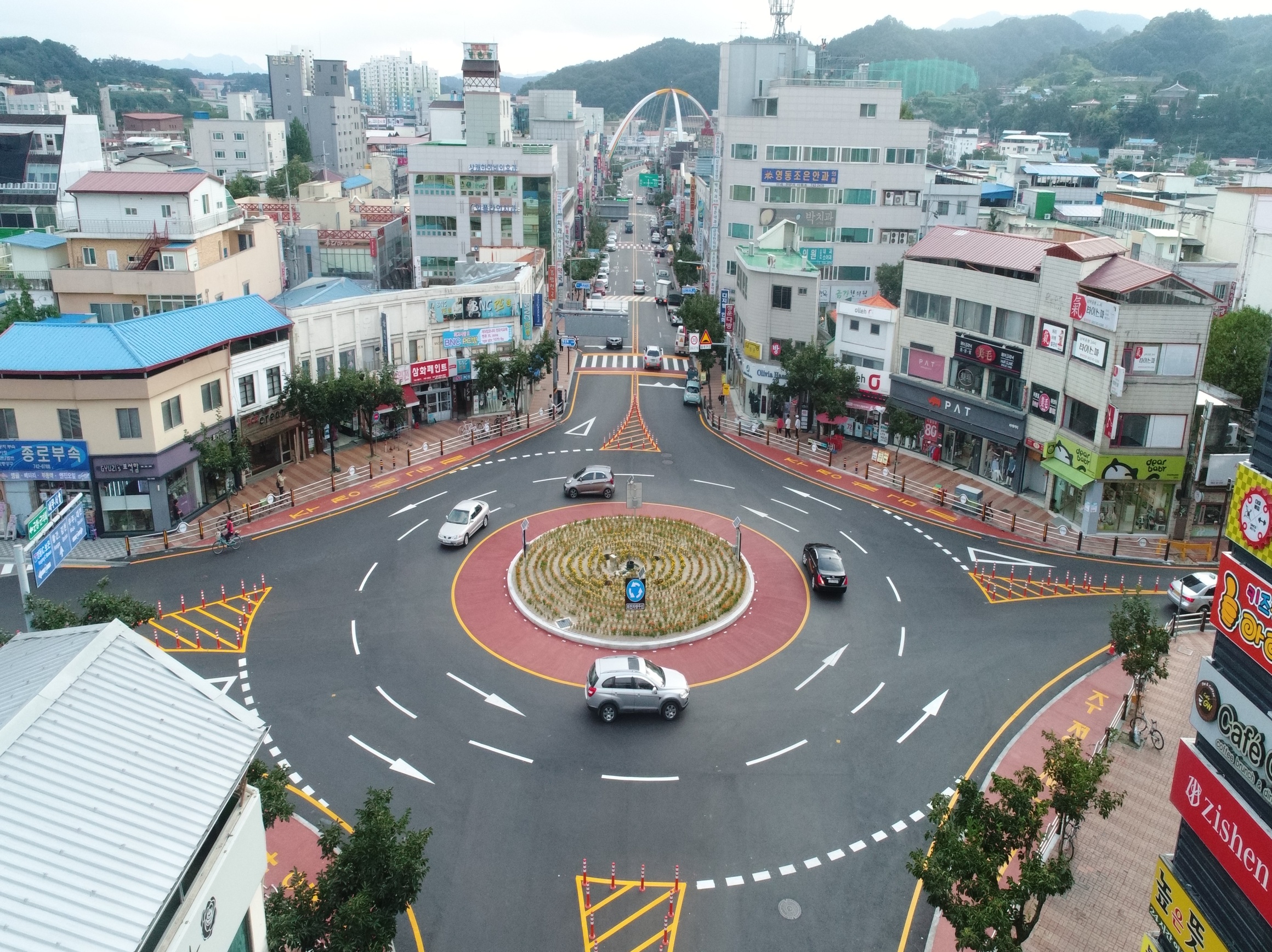 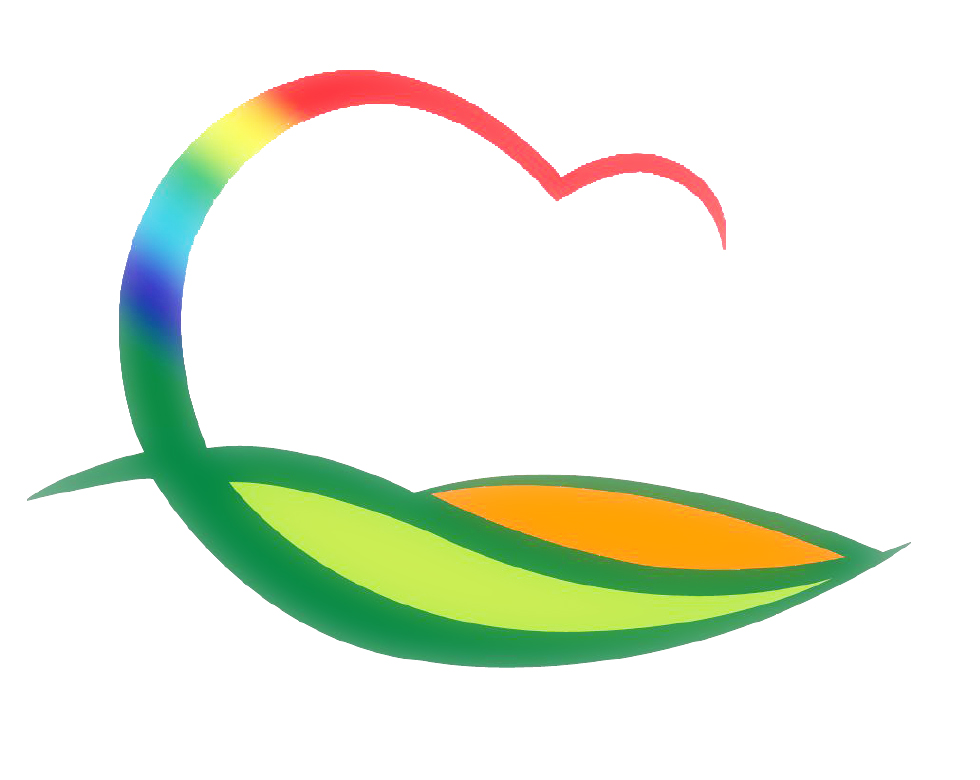 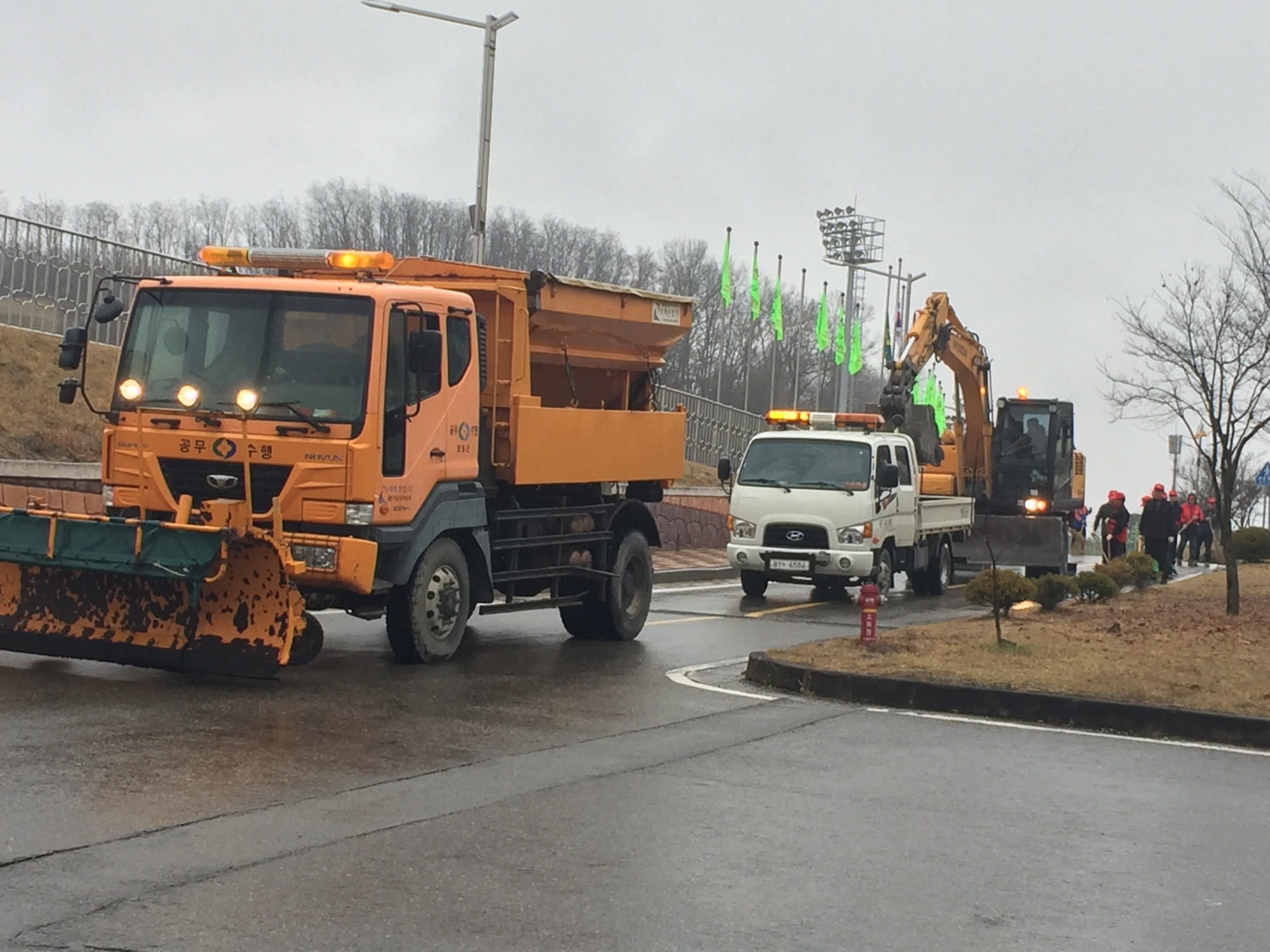 건 설 교 통 과
[Speaker Notes: 대곡교 거더 설치 광경]
9-1. 영동읍 시가지 조도개선 사업추진
기    간 : 9월중
대    상 : 삼일공원(삼천리자전거) ∼영동파크
사업비   : 100백만원
내    용  :  착공 및 준공
9-2. 난계국악축제장 주변 가로(보안)등 점검          
기    간 : 9. 13 ∼ 15
대    상 : 축제장 일원 
내    용 : 축제대비 가로등 사전점검으로 야간 주민 및
                 관광객 편의 제공
9-3.  제28회 교통사고줄이기 범도민 결의대회 참석
일시 /장소 : 9. 16.(토) 11:00~/ 괴산군 군민운동장
인 원 : 1,000여명
내 용 : 결의대회 및 가족 한마음 화합대회
주 관 : (사)전국모범운전자연합회 충북지부
   ※ 우리군 모범운전자연합회원 40명 참석
9-4.  농어촌 버스승강장  설치 공사
사업량 : 3개소 (영동읍 상가리 일원, 매곡면 공수리)
사업비 :  42,000천원
내   용 :  사업발주 (기반공사 및 승강장 설치)
9-5.  추석맞이 관내 풀깍기 사업 시행
기        간 : 2017.09.11 ~ 22.
위치 /사업량 : 군도 및 농어촌도로/ : L=90.0km
9-6. 중앙사거리 회전교차로 사업 추진
사업위치 : 영동읍 계산리일원
사 업 비/사업량  : 450,000천원/회전교차로 1식 
내     용  : 준공
9-7.  도로유지보수공사  2차  추진
대   상 : 양정리 인도설치유지보수공사 외 5건
사업비 : 260백만원
내   용 : 사업발주
9-8. 두릉지구 밭기반정비사업 추진
대      상 : 양강면 가동리 일원
사  업 비 : 2,000백만원
내      용 : 사업발주
9-9. 수리시설 개보수사업 추진
대      상 : 1건 (교동,상시 저수지)
사  업 비 : 600백만원
내      용 : 사업발주
▣. 공무원 팀별 전입실적  보고 
현재 전입실적(2017. 8. 30일 현재)
                                                                                                                                          (단위 :  명)
▣. 공무원 팀별 전입실적  보고 
향후 추진대책 
    ❍ 건설관리팀 : 전기업체, 전문건설업등록시 주소이전 독려      
    ❍ 교통팀 : 운수업체 직원 및 관계인 주소 이전 독려
    ❍ 도로팀 : 도로공사 현장사무실 직원 주소이전독려      
    ❍ 농촌개발팀 : 사업장 현장사무실 직원 주소 이전 독려